Таджикистан
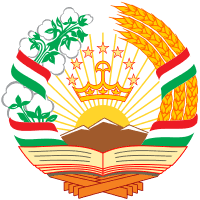 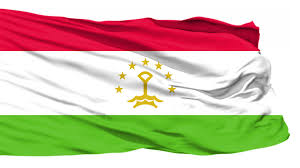 Праздник подснежников
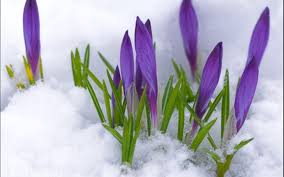 Дети собирают подснежники, чтобы     подарить их матерям и сестрам
Козлодрание “Бузкаши”
Борьба силачей “Дзюдо”
Праздничный стол таджиков в честь Навруза
“Хафтсин” и “Хафтшин”
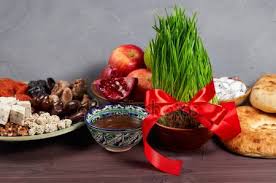 Таджики готовят “Суманак”
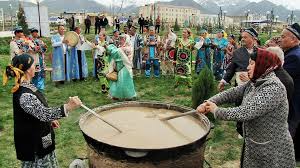 Праздник тюльпанов – «Сайри лола»
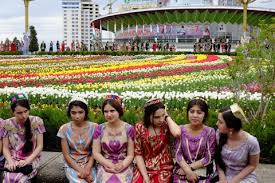